Spravedlnost a právo
Podle části právní filozofů nelze o spravedlnosti vůbec mluvit: Hans Kelsen, nebo např. H. L. A. Hart, Austin –školy právního pozitivismu a právního realismu: právo je to, co nalezne soudce – co to je: spravedlnost nebo libovůle?
Druhá část považuje spravedlnost za základ celého právního systému či jeho absolutní měřítko: od Aristotela přes středověké scholastiky až zejména k jusnaturalistickým školám, k E. Ehrlichovi či k zásadní knize z oblasti definice spravedlnosti ve 20. století,  Teorii spravedlnosti Johna Rawlse
Jak vzniká právo? V renesanci – základem je: longa consuetudo (dlouhé užívání) a opinio necessitatis (názor nezbytnosti)
Nutné atributy práva: autorita (vynutitelnost), univerzální použitelnost (obecnost práva), závazek a sankce
1
Etika a právo
Jednou z obvyklých stereotypních charakteristik rozdílů mezi právem a etikou spočívá v rozlišování tzv. proaktivních a reaktivních úloh sociálních systémů. Právo v tomto smyslu reaguje na skutečnosti a podílí se na postihu jednání a chování považovaných za společensky škodlivé. Etika naproti tomu by měla vystupovat proaktivně: určuje, jakým způsobem se lidé mají chovat; co je správné a nesprávné jednání; kde jsou hranice normality.
tři zásadní a výrazně proaktivní funkce vlastní právu, tak jak jej popisuje současná právní věda: integrativní, selektivní a regulativní funkce
2
Základní atributy práva podle antropologie a sociologický postoj k právu
základní atributy práva, jak je definovali antropologové Karl Llewellyn a E. Adamson Hoebel: 
1. „vynutitelnost imperativu“, který individua nutí chovat se určitým způsobem; 
2. „nadřazenost“, která je manifestována tím, že v konfliktu s ostatními hodnotami právní hodnoty vítězí; „systém“, což znamená, že právo patří mezi organizované prvky sociálních fenoménů; a 
3. „oficiálnost“, díky které je právní systém nadán oficiální publicitou“ (viz Přibáň, J: Sociologie práva)

Mezi sociologickoprávními autory můžeme v otázce definice práva vymezit dva směry:
1. teorii uznání: Eugen Ehrlich, pro nějž „není právo definováno znaky zvláštní kvality, nýbrž pouze mírou sociální důležitosti.“ Pro Ehrlicha tedy právo vychází vždy z morálky
2. teorii donucení: Max Weber: právo není možné omezit jen na uznávaná pravidla. Právo je „řád s určitými zvláštními zárukami možnosti jeho empirické platnosti“, které „spočívají v existenci určitého ‘aparátu donucení’“ 
Rozlišení obou směrů spočívá na charakteristice postoje jednotlivců i celé společnosti k důvodu dodržování právních norem, resp. k chápání určitých norem jako právních.
3
Přirozené právo a právo z hlediska interpretace
Přirozenoprávní pojetí (Jusnaturalismus): právo vychází z představy o spravedlnosti, která je nezávislá na lidské vůli, čili není věcí dohody, ale vychází z lidské přirozenosti:
Např. Platón, stoikové, Augustinus, Tomáš Akvinský, Montesquieu (duch zákonů) Rousseau, Kant, do určité míry Locke
Nějak víme, co je spravedlivé a správné – interpretační komunitu  (Stanley Fish)– společné vědění o pozadí práva v určité kultuře, ve společenství, který si nějak rozumí: Právo je kontext!
Otázky: 
Jak to víme?
Odkud bereme právní jistotu?
Jde o obecně lidský, nebo kulturně podmíněný kontext?
4
Právo a jeho postavení ve společnosti
Je antropologickou konstantou a je tedy možno jej identifikovat již v primitivních společnostech?
Je projevem určitého stupně společenského vývoje?
Problematika mezinárodního práva
Role intelektuálů (É. Zola)
5
Dějiny evropského myšlení
4. Etika 1: vztah etiky a poznání: co je pravda? pravda v morálním a amorálním smyslu. Vede poznání dobrého ke konání dobrého? Je poznávání toho, co je dobré a vzdělání vůbec přínosné pro morálku, nebo spíše poznání kazí charakter?
Vztah etiky a poznání
2 témata: 
1. „mravní poznání – je  poznání nutné /potřebné /přínosné pro mravnost?
2. Pravda v poznání z hlediska etického: jak se projevuje mravnost v poznání? Je pro nás pravda ve vědeckém zkoumání i určitým morálním závazkem?
Etický pojem pravdy (Paul Ricœur)
„… pro nás existuje etický „svět“, určité pojetí štěstí a cti, jenž je naší mravní referencí i pokladem velkých civilizací … 
„Stačí však jednou zpochybnit někdejší stanovisko, určitý zvyk, přesvědčení, aby se vše zachvělo a ukázala se vratkost „etického světa“… Toto dotazování je však jen rubem ideje etické pravdy: tímto pochybováním a tázáním, jež otřásá hotovým pevným řádem, hledáme totiž právě autentickou povinnost, připravujeme se přijmout požadavek autentičtější, původnější, schopný nám zároveň přikazovat a zároveň nás i přitahovat. Tušíme, že morální pravda musí být něčím jako toto napětí mezi němou poslušností daného řádu a  touto povinností, která se dotazuje, poslušností pochybovačnou, vztaženou k podstatné hodnotě, jež neustále uniká za hranice každé ustálené zvyklosti.“
Pravda jako mravní závazek?
Jan Hus: Hledej pravdu, slyš pravdu, uč se pravdě, miluj pravdu, mluv pravdu, drž se pravdy, braň pravdu až do smrti, protože pravda tě osvobodí od hříchu, od ďábla i od smrti… Nejmilejší, žijte podle poznané pravdy, která vítězí nade vším a mocná je až navěky.
Relativnost pravdy?
Sofisté: Člověk jako míra všech věcí
Bacon: vliv společnosti i jedince na empirické poznání
Descartes, Galilei, Kant...: důležitost pozorovatele
Nietzsche: odmítá absolutní pravdu
Ernst Mach: problém pozorovatele v přírodních vědách i v sebepoznání – relativita i fragmentárnost poznání
Skepse vůči pravdě a etika
Pyrrhón prý prohlašoval, že věci jsou stejnou měrou nerozlišitelné, nezměřitelné a nerozsouditelné. Z toho důvodu naše smyslové představy a naše mínění neobsahují ani pravdu ani klam. Proto jim nesmíme důvěřovat, nýbrž prosti dogmatických názorů, nepřikloněni na tu či onu stranu, nezvikláni tím či oním, máme o každé věci říkat: o nic víc ani není, ani nikoli není.
Proměnlivost „pravdy“ v přírodních vědách (Thomas Samuel Kuhn a změna paradigmatu)
Ernst Mach – subjekt a možnost poznání sebe sama
Ernst Mach (1838 Chrlice u Brna-1916 Vídeň)
Machovo číslo: rychlost v poměru k rychlosti zvuku (asi 300 m/s, 1.000 km/h)
Empiriokriticismus, atheismus, agnosticismus, blízký soc. demokracii
seit 1866/7 v Praze– do 1895 na univerzitě, ředitel Fyzikálního ústavu, děkan Filozofické fakulty a poslůéze rektor ( i v době rozdělení univerzity roku 1882), poté ve Vídni jako profesor filozofie, zvláště dějin induktivních věd 
Od roku2003 Medaile Ernsta Mach za fyziku (ČSAV)
Die Analyse der Empfindungen 
und das Verhältnis des Physischen zum Psychischen, 1886
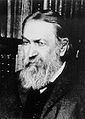 Francis Bacon – nauka o idolech
Idola tribus – plyne z naší příslušnosti k lidskému rodu , a tedy také mylné tendenci vnímat vše ve schématu antropomorfismu, např. očekávání souvislostí tam, kde nejsou, odmítá také teleologii v přírodních vědách, čili hledání účelnosti. Patří sem i předpoklad, že nové poznatky lze pochopit stejným způsobem jako známá fakta
Idola specus: omyly dané individuálními postoji: výchova, autority, prostředí: zdůrazňování rozdílů, nebo naopak podobností mezi věcmi
Idola fori: vychází ze sociálních vztahů, jednou z největších překážek je jazyk, který ovlivňuje již vždy myšlení
Idola theatri: vychází ze světonázorových systémů – teologické, metafyzické (Zajímavé ovšem je, že ve své koncepci induktivního poznání hovoří o tom, že by  měl vědec postupovat jako včela, která nesbírá bez výběru, ale záměrně
Z povinné četby: Nietzscheho kritika poznání a jazyka
Spis O pravdě a lži ve smyslu nikoli morálním (1873):
Nietzsche se  v tomto spisu zabývá otázkou, jak funguje jazyk – totiž arbitrárně a z toho plynoucí otázkou, zda je možné poznání pravdy, resp. jak si může vůbec člověk klást za cíl poznání pravdy
Jazyk sestává ze zvuků, které jsou přiřazovány nějakým představám o věcech
Věci, jak je poznáváme, tedy věci pro nás jsou subjektivní a antropomorfní.
Dalším problémem: obecniny: hledáme stejné v nestejném, v individuích vynecháváme individuálnost, abychom je popsali
Jazyk je soubor metafora metonymií: „Co je tedy pravda? Pohyblivé vojsko metafor, metonymií, antropomorfismů, zkrátka lidských relací, které  - poeticky a rétoricky vystupňovány – byly přeneseny, vyzdobeny a které po dlouhém připadají lidu pevné a závazné: pravdy jsou iluze, o nichž člověk zapomněl, že jimi jsou…“
S takto vzniklými pojmy následně pracuje věda, která tak tvoří svůj vlastní svět
Dále se zabývá vztah vědy a umění a mýtů, která nestojí na rozumové abstrakci, ale na intuici
Friedrich Nietzsche (1844-1900) -  filosofie výchovy a pojem nadčlověka
Ve výchově má být cílem dosažení úrovně nadčlověka nadaného vůlí k moci a svobodou a vyvázání se  ze svázanosti svou dobou a dějinnými zkušenostmi
Hlavní autoritou je život sám, o ten jde:
„V průběhu výchovy se člověk učí rozlišovat, rozumět. Učí se užívat vlastní smysly a vlastní rozum. Rozhodující porozumění představuje plné pochopení života jako skutečné tvořivosti a opravdové svobody.“
Friedrich Nietzsche (1844-1900) -  Kritika poznání, etiky, estetika, výchovy a náboženství
Základem je kritika poznání a z ní plynoucí kritika morálky, totiž její relativizace: 
Dobro a zlo nejsou kategorie či vlastnosti věcí  o sobě, ale vždy závisí na pozorovateli: jsou otázkou subjektivního hodnocení, nikoli věcí – v tomto smyslu říká Nietzsche, že je svět amorální, neboli mimo dobro a zlo.
Zarathustra byl indický reformátor morálky, je proto podle Nietzscheho povolán morálku kritizovat, resp. zcela ji jako systém odmítnout
Kritizuje křesťanství (a církev), neboť vytváří systém morálky, který je falešný →„Bůh je mrtev“
Jedna z hlavních myšlenek, které se v Nietzscheho díle opakují je odmítání nároku na absolutní pravdu, resp. na vyloučení opaků – podle N. je svět složen z protikladných tendencí, které se navzájem doplňují a vytvářejí tak celek. N. odmítá zjednodušování složitosti a tragiky světa
Rozlišitelnost pravdy, fikce, lži?
Co je vlastně lež?
Augustinus: „Lže ten, který je o jiném přesvědčen a jiné slovy nebo kterýmkoli projevem vypovídá.“
Fikce dle analytické filozofie postrádá vztah k realitě
Jak je to ale s pravdou?
Záleží primárně na intenci (úmyslu) vypovídajícího?
Je pravdou o skutečnosti to, co říkají (přírodní, tj. na matematice založené) vědy? Dávají nahlédnout do podstaty světa nebo o něm spíše vytvářejí další fikci?
Co tedy může být vzorem pravdivosti? Lidský život?
Co je to rozumnost (fronésis, prudentia)
Termín používá už Platón jako jeden z prvků areté
Naváží na něj stoikové: „věda o tom, co se má a nemá dělat“, resp. „vědění o věcech dobrých i zlých, jakož i o věcech lhostejných“ i třeba Tomáš Akvinský: „správné pravidlo, jak je třeba jednat.“
19
Platón a Aristotelés o rozumnosti
Aristotelés: „trvalá dispozice (habitus) provázená správným pravidlem, jež se týká toho, co je pro člověka dobré a špatné!
Aristotelés však nevychází z definice fronesis, ale: „Nejlepší způsob, jak  vystihnout, co je rozumnost, je všimnout si, jací lidé se nazývají rozumnými
Ctnosti, mezi něž patří i rozumnost
4 základní ctnosti podle platoniků: uměřenost (sofrosyné, statečnost (andreia), moudrost (sofia či fronesis) a spravedlnost (dikaiosyné)
Aristotelés nedefinuje základní ctnosti, ale vybírá výtečné osobnosti jako typy /ideály
Tomáš Akvinský:
1. Kardinální ctnosti: praktická moudrost, spravedlnost, statečnost, uměřenost
2. Teologické ctnosti: víra, naděje, láska
Racionalita jako základ etiky: blaženost v okamžicích, kdy se „podaří učinit životním obsahem nejvyšší úkon rozumu“
Raně novověká filosofie práva a spravedlnosti
Hugo Grotius (1583-1645): De iure belli et pacis libri tres: definice přirozeného práva  a principy veřejného práva mezinárodního: přirozené právo autonomní právo dané jako příkaz rozumu, oddělené od teologie, pozitivního práva, morálky a politiky; je neměnné, všeobecné a dané přirozeností člověka; dělí se na přísné přir. právo (ius naturale strictum) a přir. právo dané slušností a prospěšností  (ius naturale laxius); stát ovšem předpokládá smlouvu individuí, stejně jako vlastnické právo; i mezinárodní právo se dělí na přirozené a na založené mezinár. smlouvami
Francisco Suárez (1548-1617): španělský jezuita, scholastik, který zejm. rozvinul teorii pozitivního a mezinárodního práva: zákony stanoveny Bohem nebo člověkem, v mezinárodním právu smlouvami a zvyklostmi, sepsal také učebnici /přehled scholastiky, která byla používána až do 19. století, rozpracoval také teorii poznání upozorňující na propast mezi duchem a hmotou: duch není s to ve smyslově vnímané hmotě postihnout její duchovní esenci (poznání idejí)
22